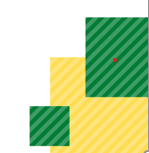 MAPA DE PROCESOS ÁREA CVC
PROCESO DE DIRECCIÓN
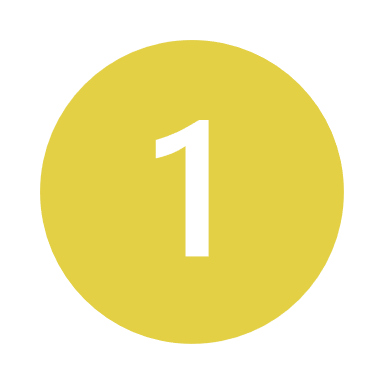 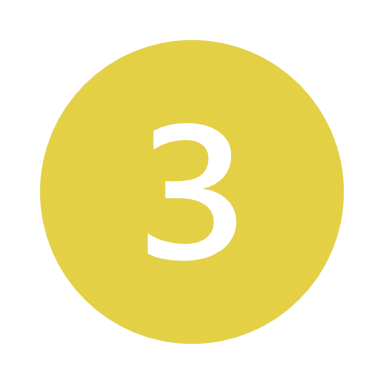 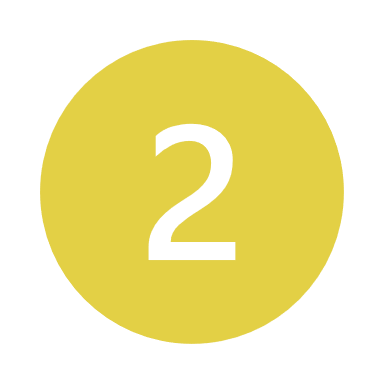 Planificación y seguimiento 
del área de CVC
Autoriza y audita los procedimientos del área de CVC
Determinar y declarar los procesos de CVC
PROCESO DE PROVISIÓN DE RECURSOS
PROCESO DE MEDICIÓN Y ANALISIS
Abastecimiento.
Clever Solutions
SINCO
Procesos HSE
Formación
Mantenimiento, instalación y equipos.
Intra B
Validación de informes FIC y seguridad social.
Sustentación diferentes informes del área
Aplicación de indicadores sobre procedimientos del área
Elaboración de informes para dirección
Evaluación del proceso CVC
Tratamiento de reclamación contratistas y subcontratistas.
MEJORA
CONTINUA
PROCESO DE SERVICIO
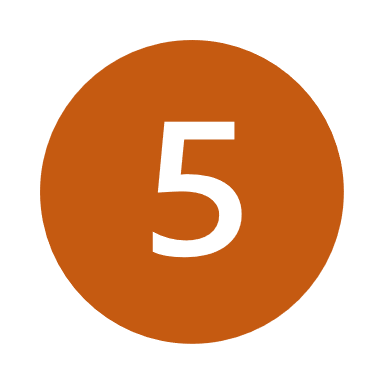 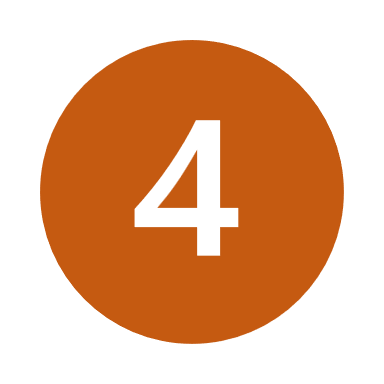 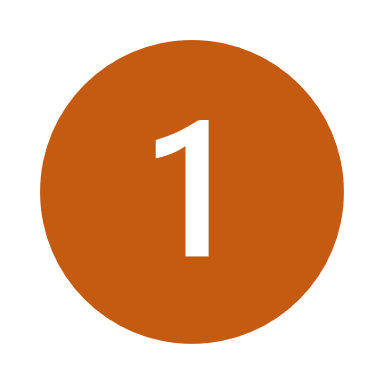 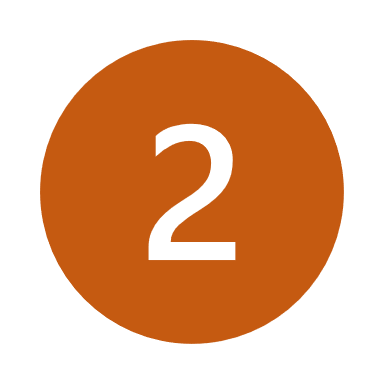 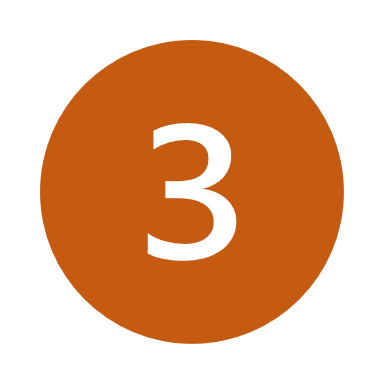 Realizar inducción, reinducción y capacitación a contratistas del proceso de CVC
Atención al contratista vía correo electrónico y teléfono
Elaboración de informes del área de CVC
Auditar seguridad y FIC  de soportes suministrados por los contratistas
Registrar novedades en el sistema
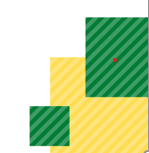 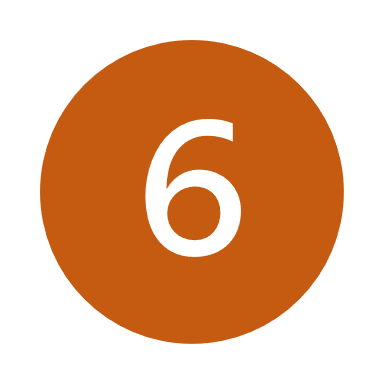 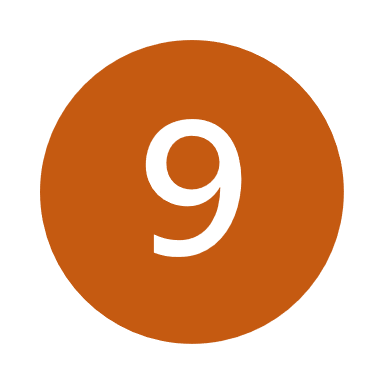 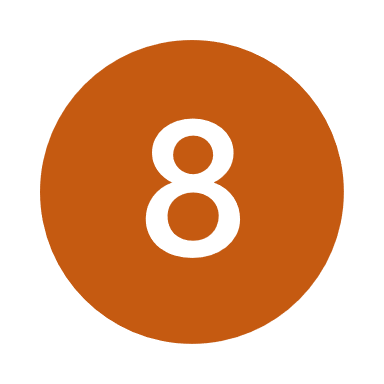 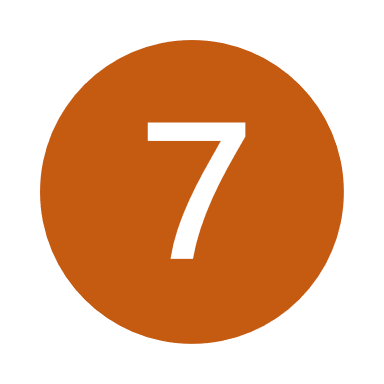 Novedad de validación y actualización de seguridad social y FIC
Novedades ( Retiro, traslado, rotación de personal)
Novedad de creación de contratistas y subcontratista
Novedad de ingreso de persona a obra